The Electricity Integration Package in the Energy Community - Update
Jasmina Trhulj, Energy Community Secretariat
37th MESC, 8 October 2024
The Electricity Integration Package obligations and minimum requirements for EnC CPs adherence to SDAC and SIDC
Transposition of the Electricity Integration Package (EIP) 
Deadline: 31 December 2023 
The MCO Integration Plan submission 
by all EU and EnC NEMOs to all EU and EnC NRAs, ECRB and ACER 
Deadline: 15 December 2023
It was timely drafted by all EU NEMOs but its official submission was postponed to 15 June, due to the delayed transposition and consequently a lack of compliantly designated NEMOs in any of the Contracting Parties (upon recommendation of EC, ECS and ACER) 
EnC CCRs operationalisation 
All TSOs of Shadow SEE CCR and EE CCR to sign a cooperation agreement 
All TSOs of EnC CCRs to submit a common coordinated capacity calculation methodology for DA and ID
Deadline: 15 June 2023
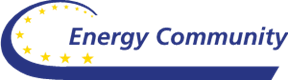 2
EC and EnCS letter as of 13 June 2024 
Imminent steps by no later than 15 October 2024
As no progress has been made, on 13 June 2024 the European Commission and the Energy Community Secretariat sent a letter to the Contracting Parties’ ministers urging: 
CPs to complete the transposition of the EIP and valid designation of at least one NEMO
NEMOs to submit the MCO Integration Plan by 15 October 2024 
TSOs to operationalize EnC CCRs
All EU TSOs, in consultation with Energy Community TSOs, should submit an amendment to the pan-EU CCR determination pursuant to Article 15 of Regulation (EU) 2015/1222 to ACER that will include all bidding zone borders of the three EnC CCRs. 
For each EnC CCR, the following implementation steps are to be taken: 
cooperation agreements are signed among all involved TSOs of Contracting Parties and Member States;
regional TCMs submitted to the respective NRAs for approval
governance structures for the required processes on NRA level are established. 
TSOs and NEMOs of each LIP to define a roadmap
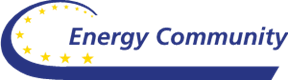 3
The Electricity Integration Package - Transposition Status
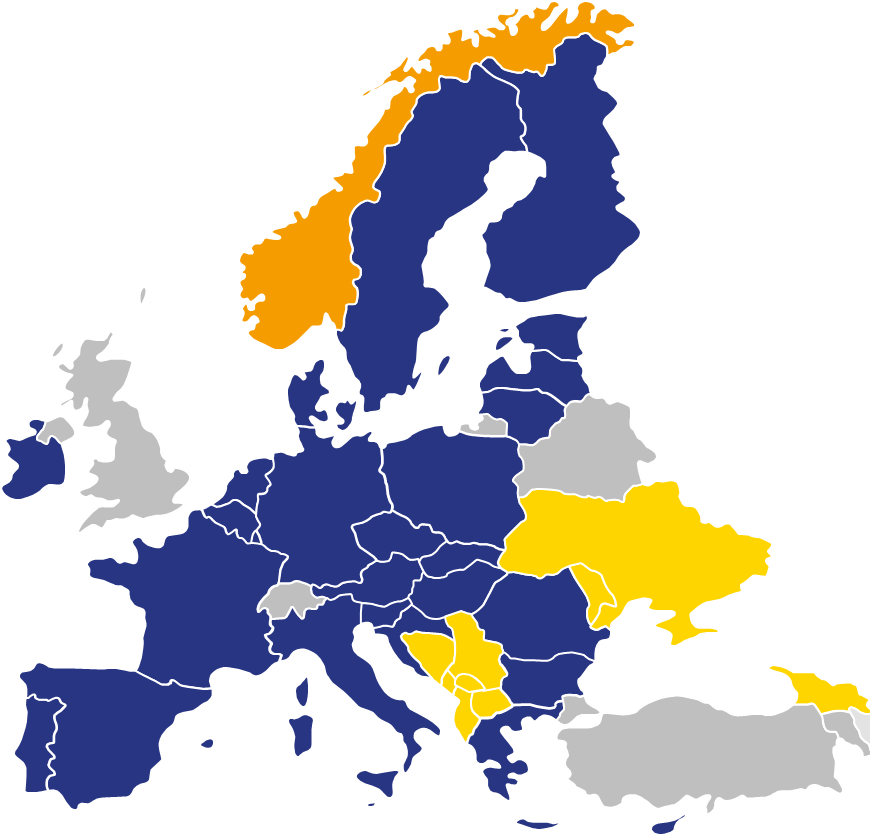 New draft version delivered to the Ministry on 23 July by ESP, supported by EnCS
Ministry is currently finalizing the draft with UA stakeholders
Ukraine
Moldova
Public consultation concluded on 23 Sep
EnCS reviewed draft Electriicty Law and secondary acts transposing NC&GL
Public consultation concluded on 11 Sep
ECS reviewed the draft Energy Law
NEMO-related articles still in drafting
Serbia
Drafts currently aligned with the entities’ ministries
Not yet submitted to ECS for review
ECS reviewed draft Laws on Energy and Electricity in March 2024
New draft versions expected in October 2024
First draft developed by EnCS with EU4Energy support and submitted to the Ministry in September 2024
Bosnia and Herzegovina
Kosovo*
Georgia
Public consultation of the Energy Law concluded in September 24, reviewed by ECS
The Law on XB to be publicly consulted in October 24
New Government resumed the drafting
New draft to be submitted to ECS soon
North Macedonia
Montenegro
First draft expected to be submitted to EnCS in October 2024
Albania
The EnC Secretariat started an infringement case against all CPs for non-transposition of the Electricity Integration Package 
PHLG meeting on 11 December and the Ministerial Council on 12 December
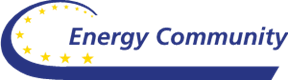 4
4
[Speaker Notes: The main precondition for market coupling is the transposition of the Electricity Integration Package. The deadline of Dec 2023 was missed by all Contracting Parties and until now further delays are expected.
Several CPs have submitted draft primary legislation for the Secretariat’s review, partly developed with the support of technical assistance conducted by e.g EU4E, Secretariat or other donors. 
Nevertheless, the transposition is currently too slow to keep up with the required pace and after the MC urged the completion of the transposition in the first quarter of 2024, the Secretariat is about to launch infringement procedures against all Contracting Parties for non-transposition.]
EnC CPs’ NEMO status and MCO IP submission
Currently designated NEMOs are not considered as compliantly designated NEMOs because they are designated before the Electricity Integration Package is transposed.
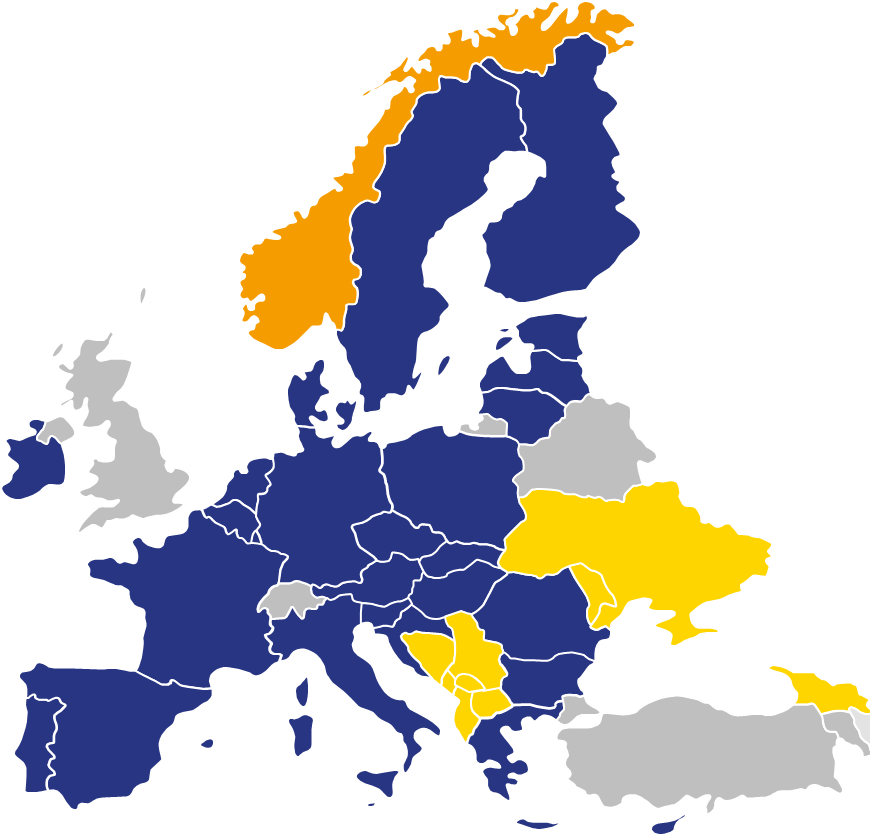 Ukraine
Monopoly status notified
DA and ID live (JSC MO)
Serbia
Monopoly status notified
No DA/ID market
Monopoly status notified
DA and ID live
NEMO: SEEPEX
Moldova
Bosnia and Herzegovina
No DA/ID market
Georgia
DA/ID live
No interconnections with EU MS and EnC CPs
Monopoly status notified
DA live
NEMO: MEMO
Monopoly status notified
DA live
NEMO: MEPX
North Macedonia
Montenegro
AL+XK*: DA live & coupled
NEMO: ALPEX
AL+XK*: ID live &coupling in November 24
Kosovo*
Albania
The Secretariat publishes a list reflecting information on NEMO designation status as notified by the Contracting Parties.
EnC JET meeting as of 11 September 2023: EC recommends not to delay further the MCO IP submission, EnC NEMOs to be included in the finalisation process on informal basis. EU NEMOs have asked EC to provide the statement also in written. The written statement shall include exact deadline when the MCO IP shall be submitted.
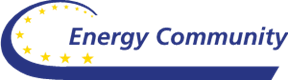 ‘Electricity Integration Package in the EnC - Update’
5
5
EnC CCRs and LIPs - update
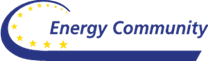 6
Thank you for your attention!
jasmina.trhulj@energy-community.org
7